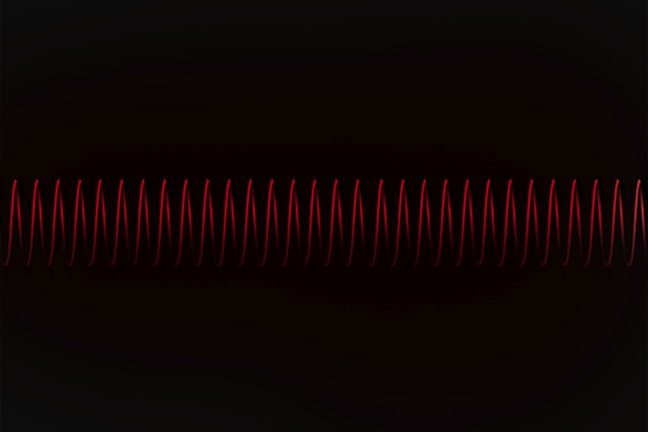 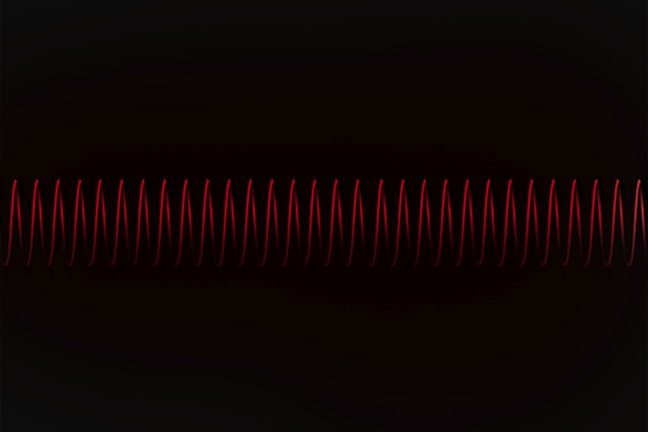 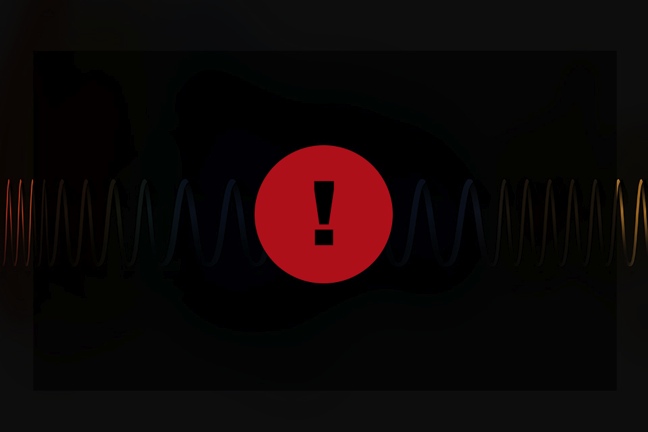 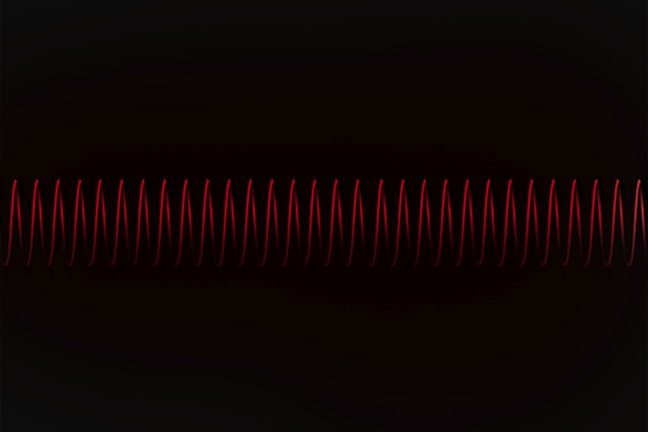 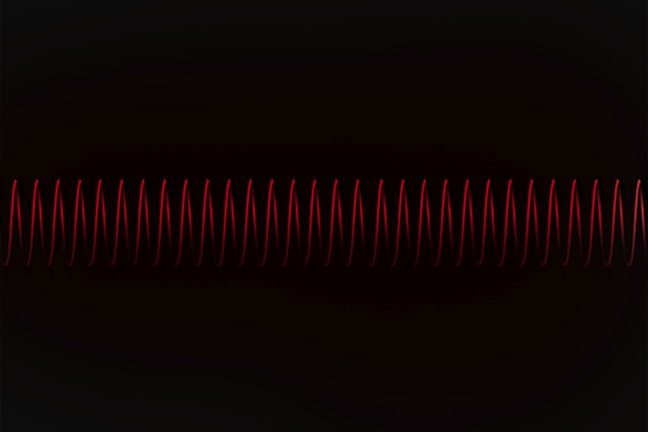 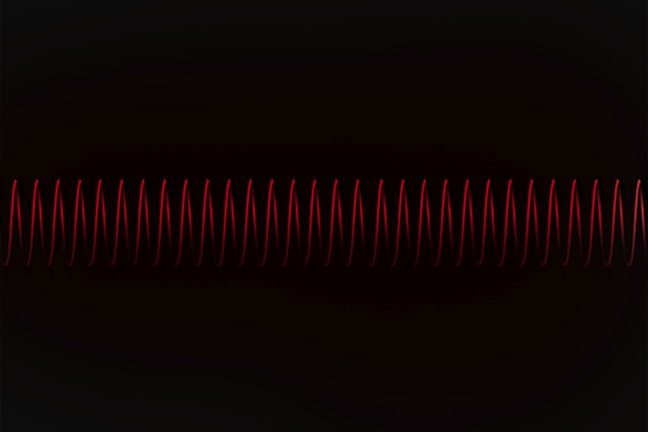 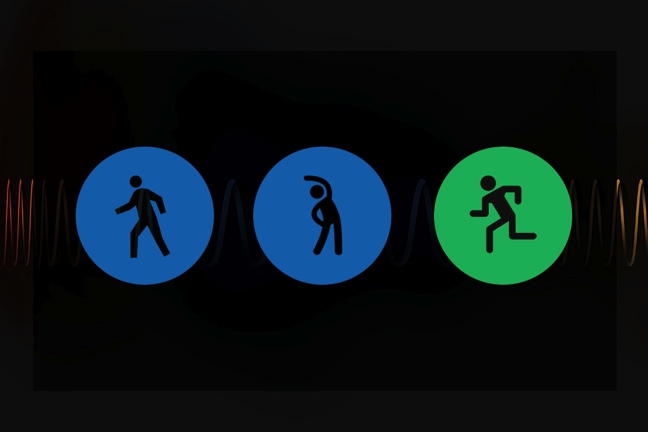 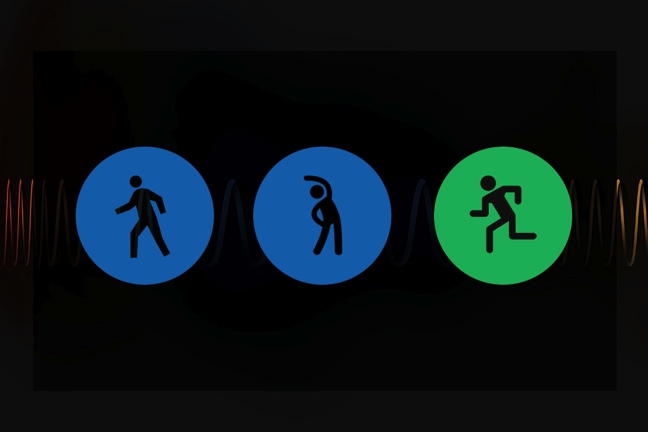 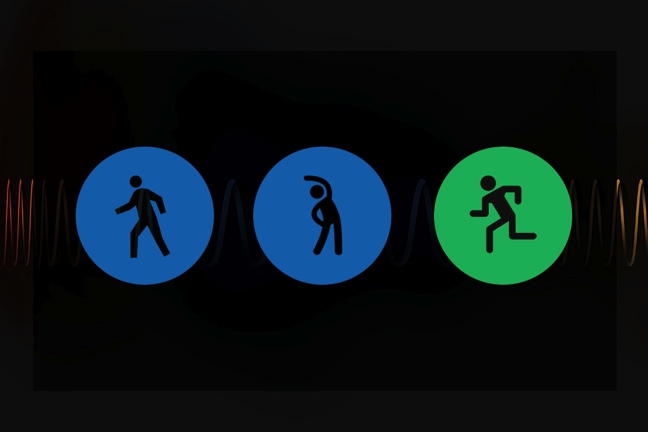 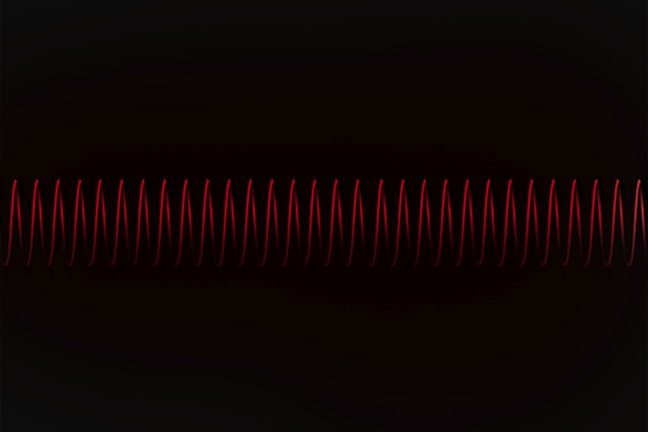 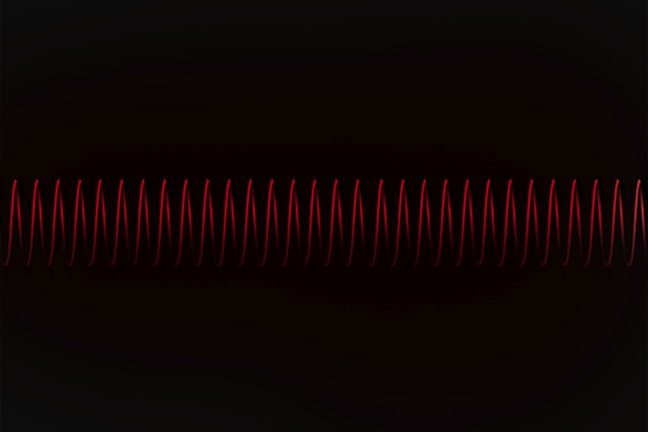 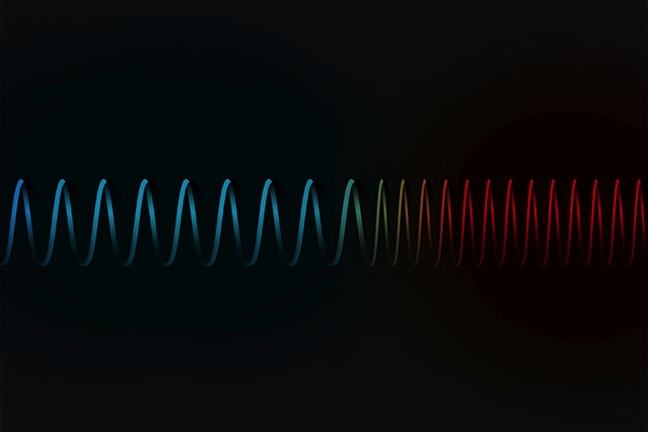 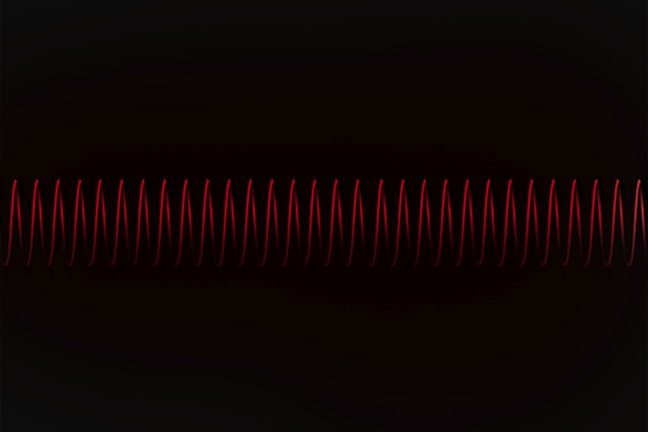 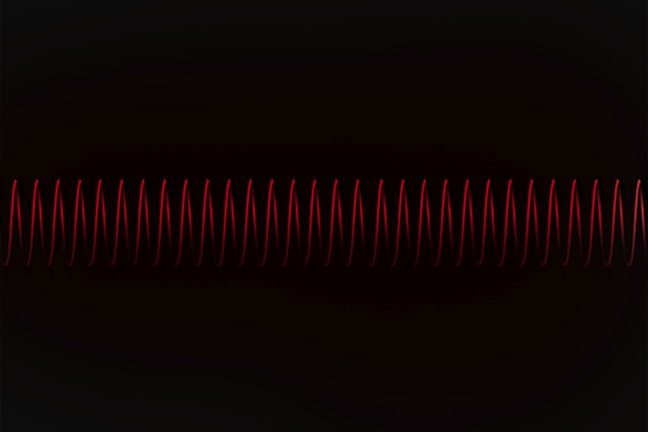 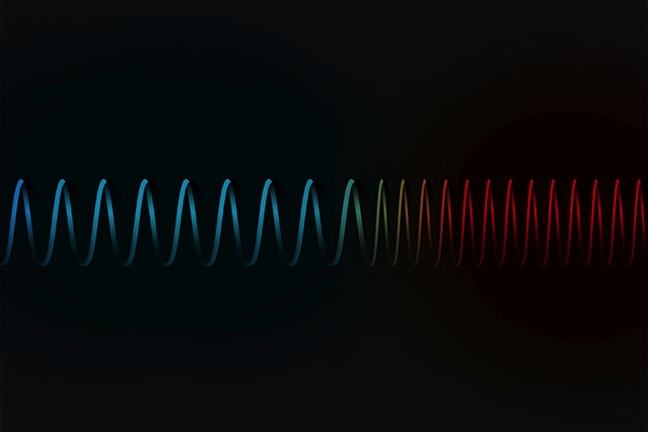 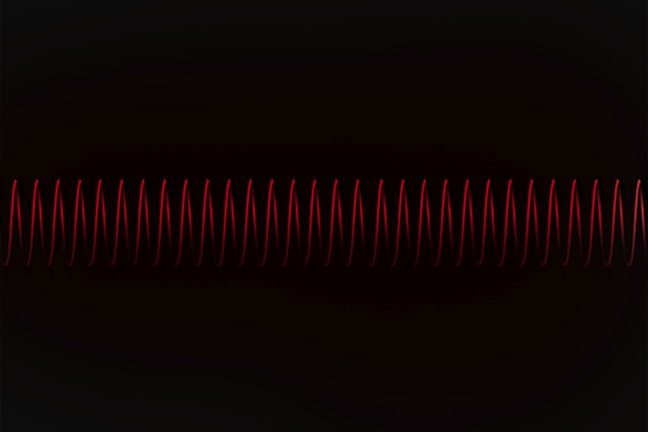 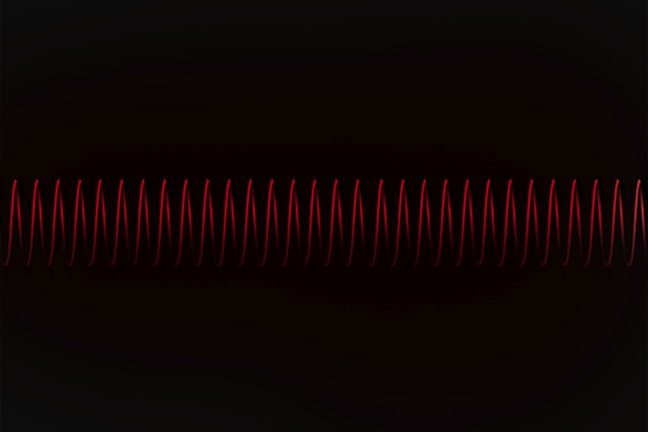 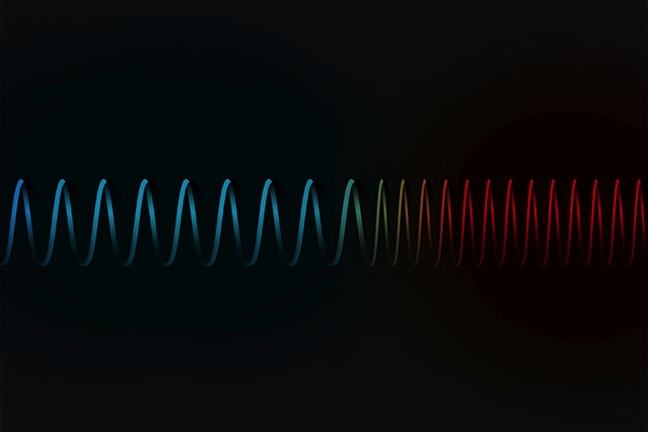 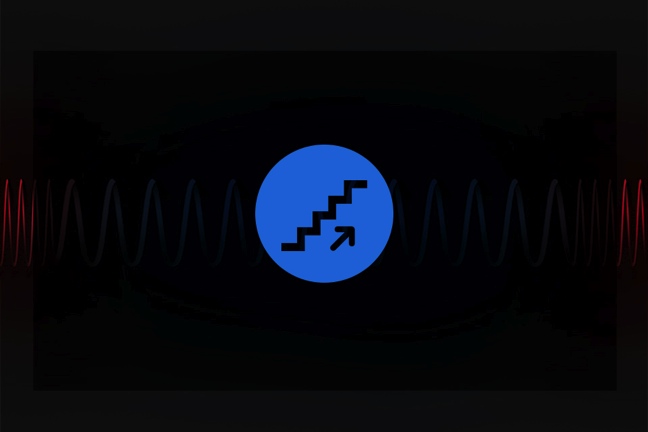 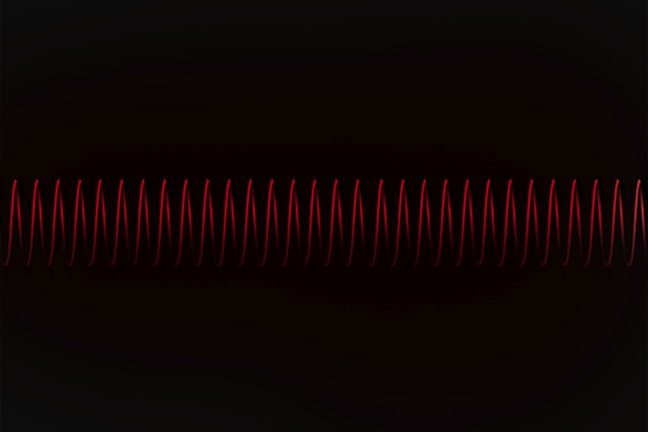 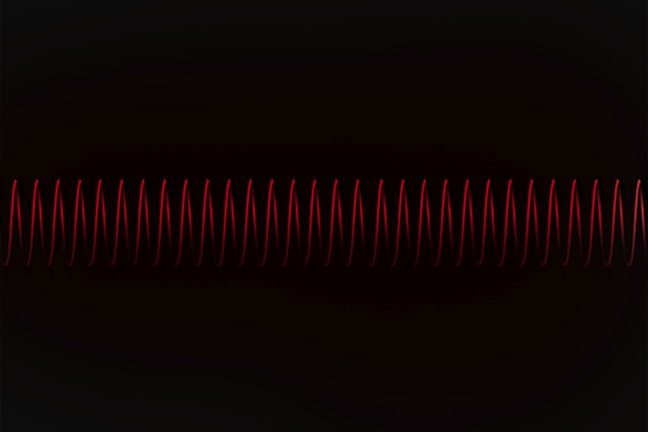 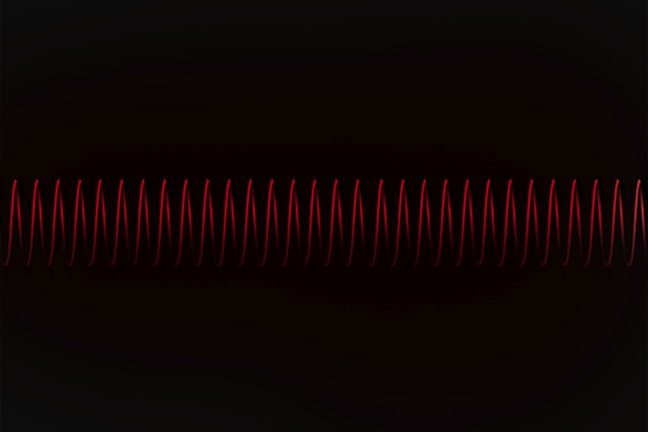 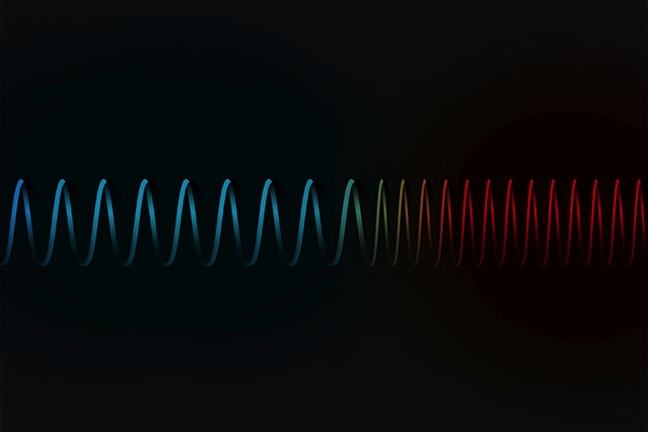 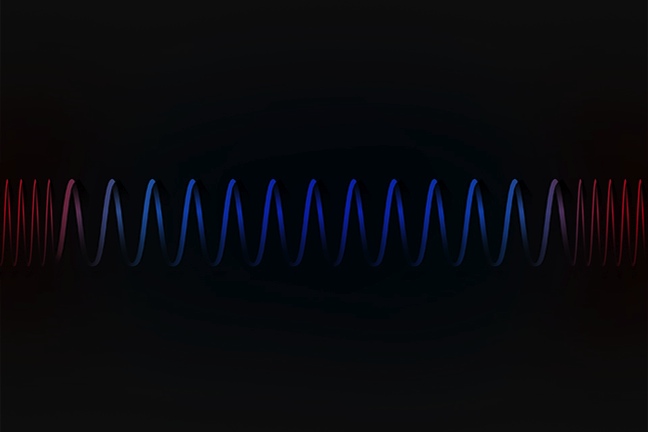 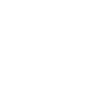 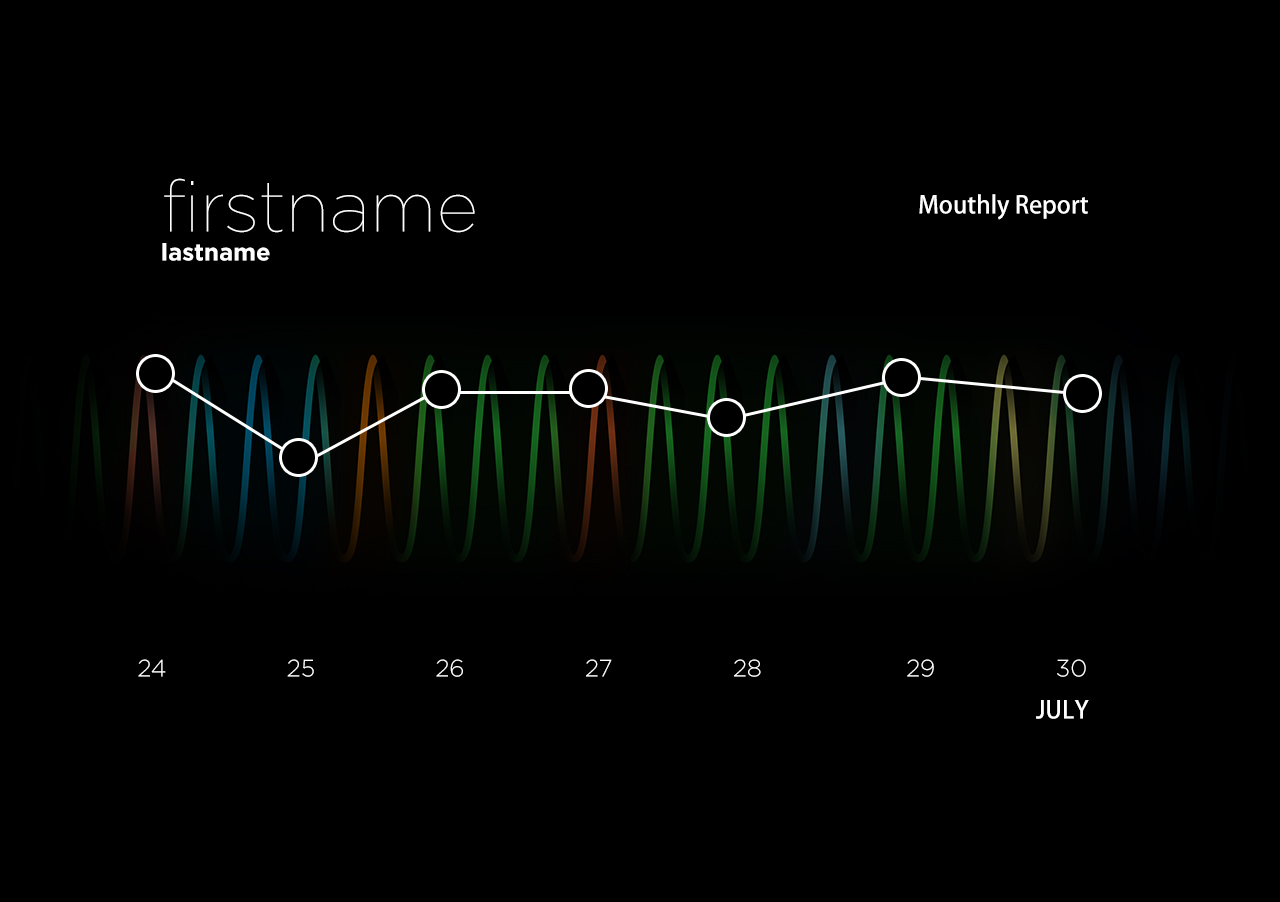 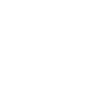 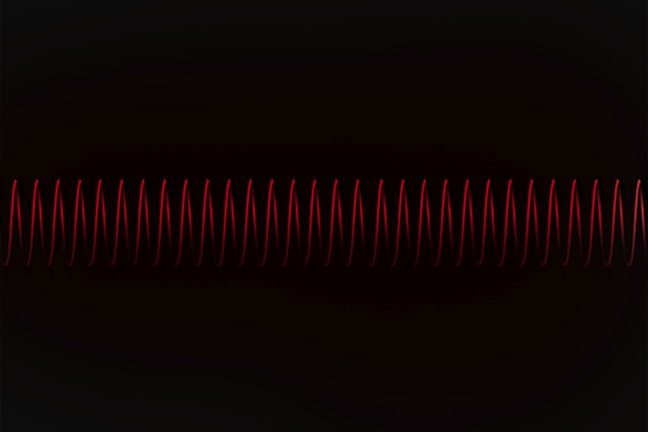 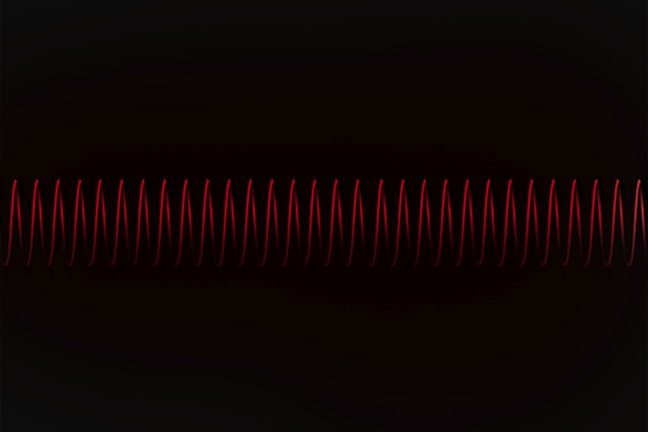 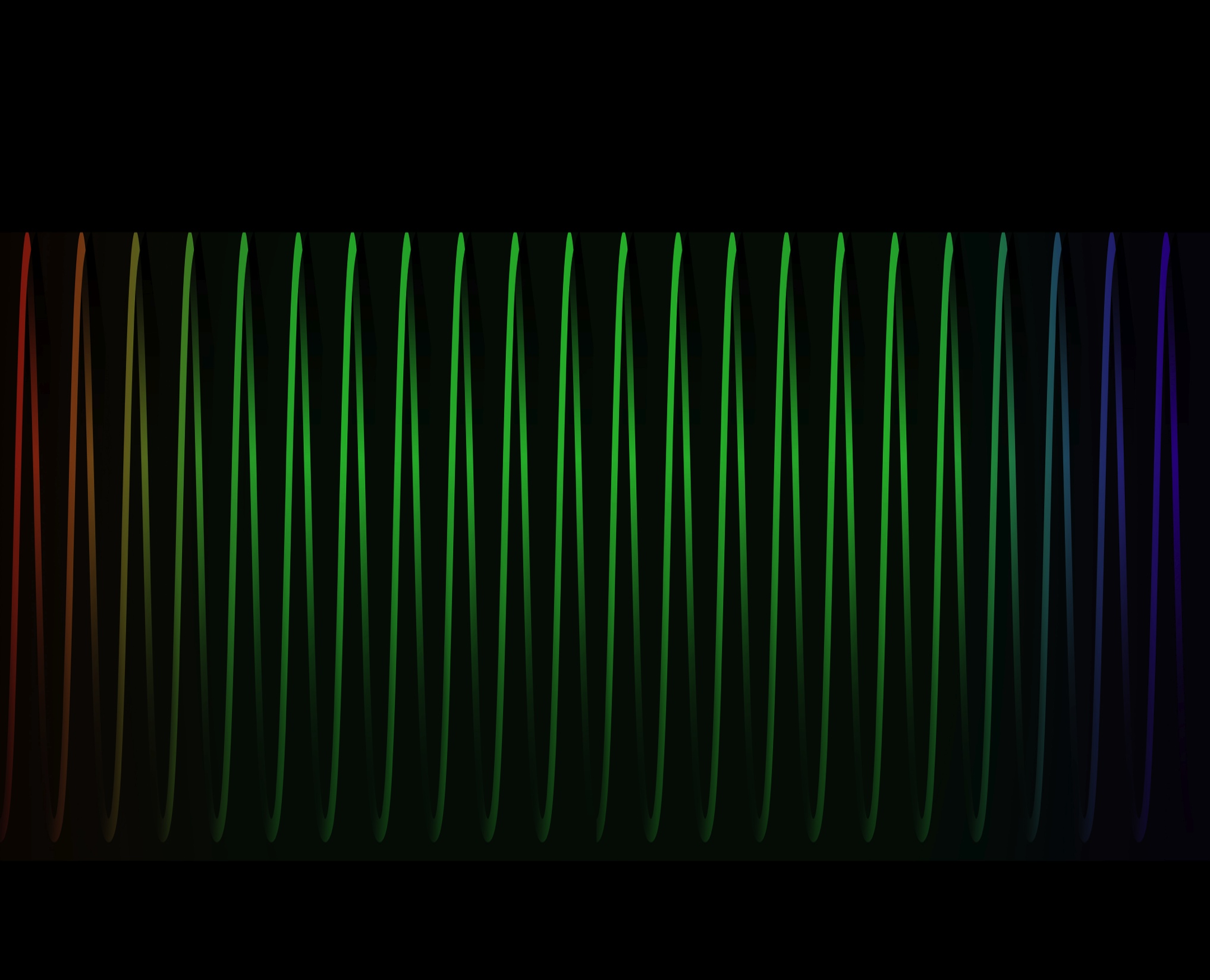 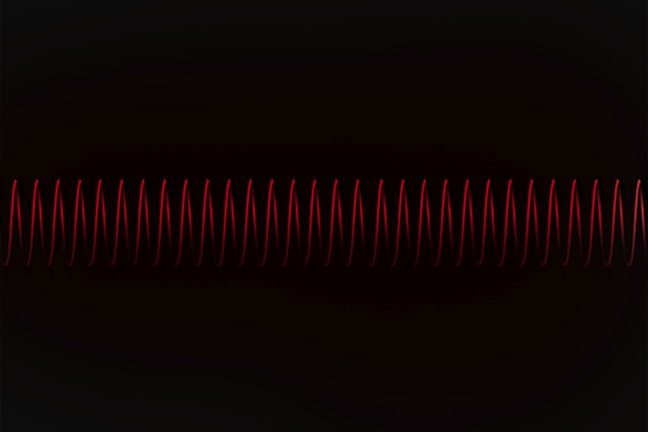 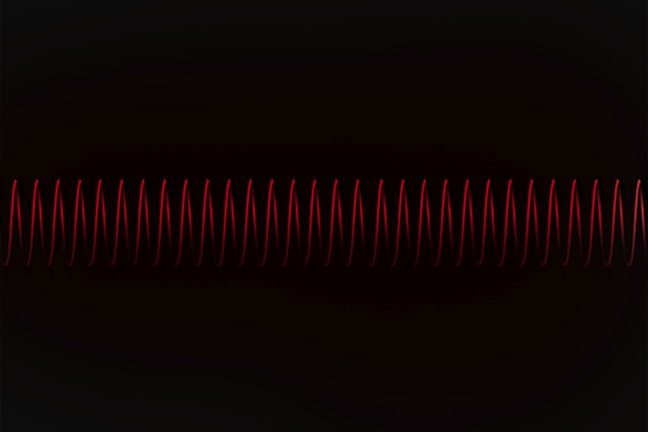 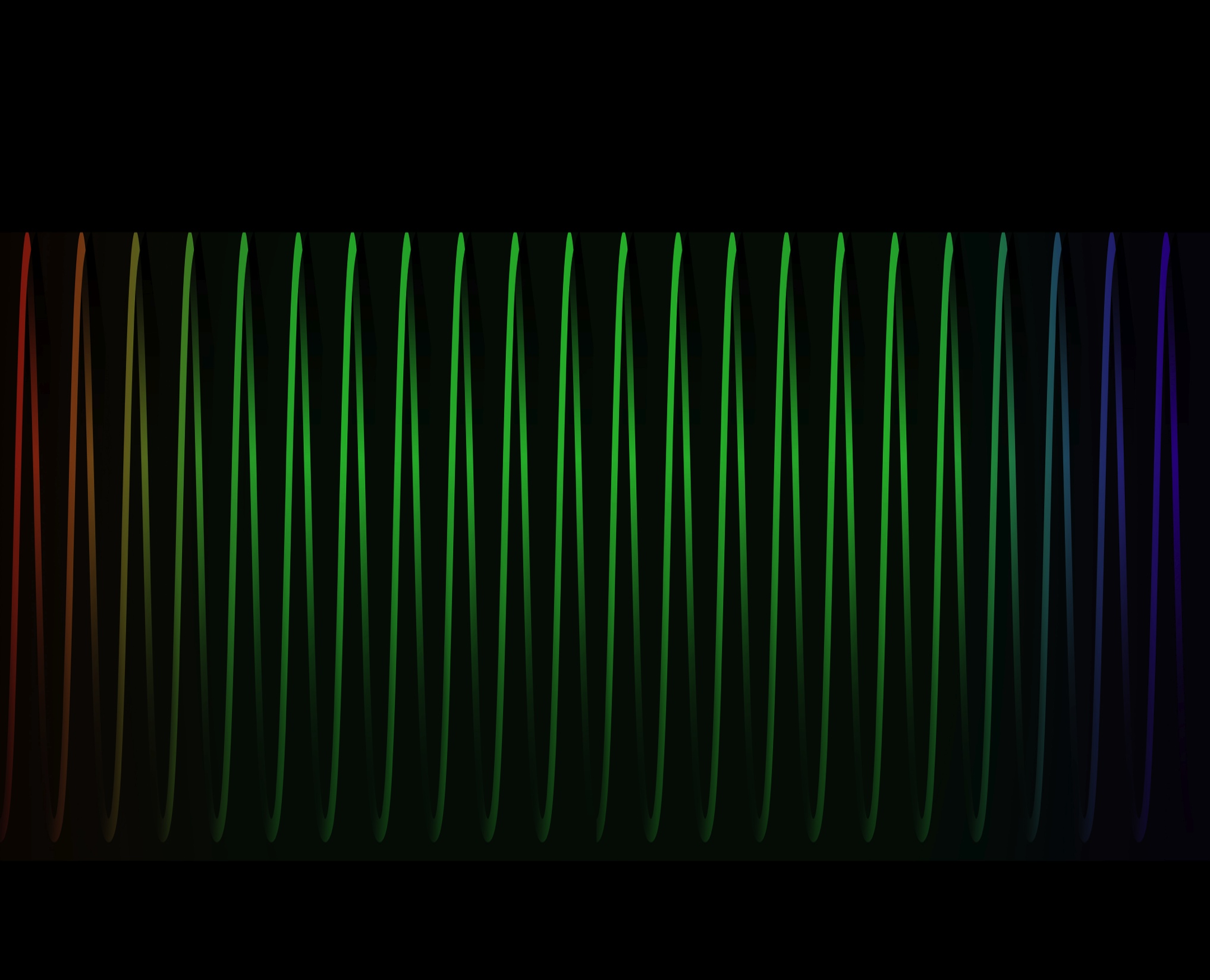 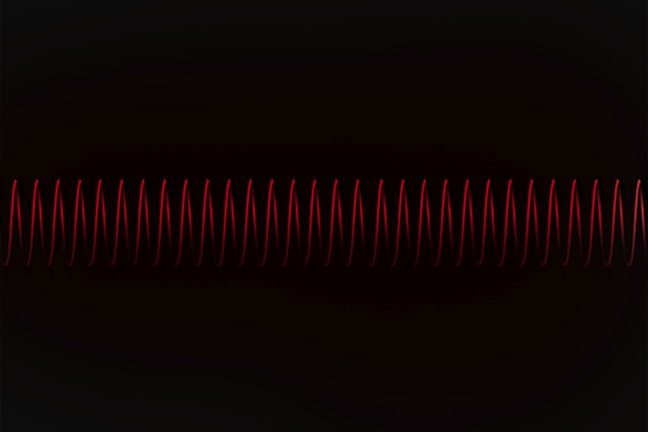 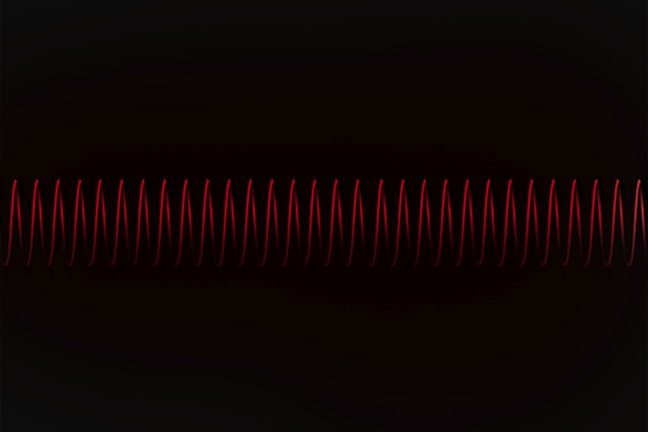 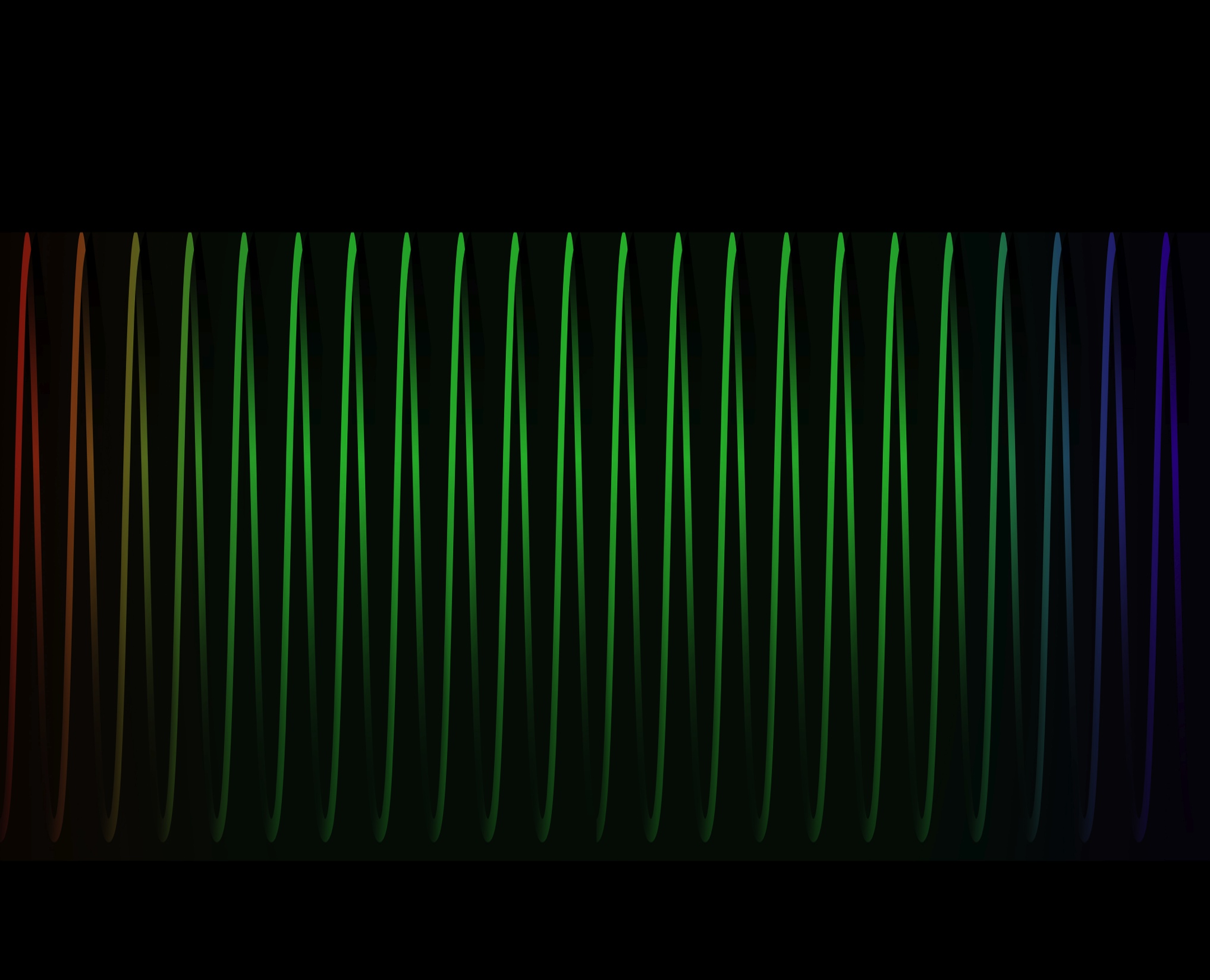 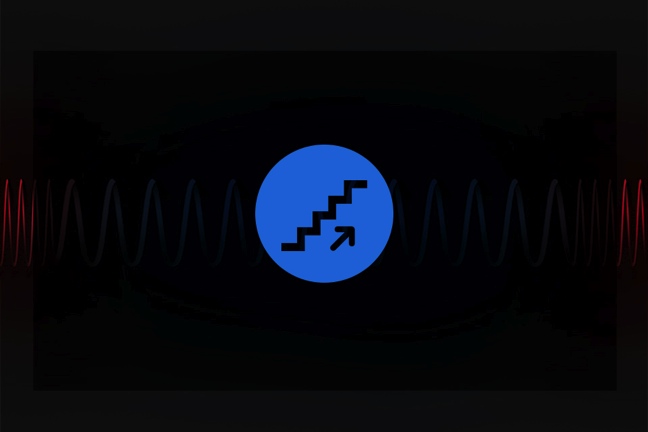 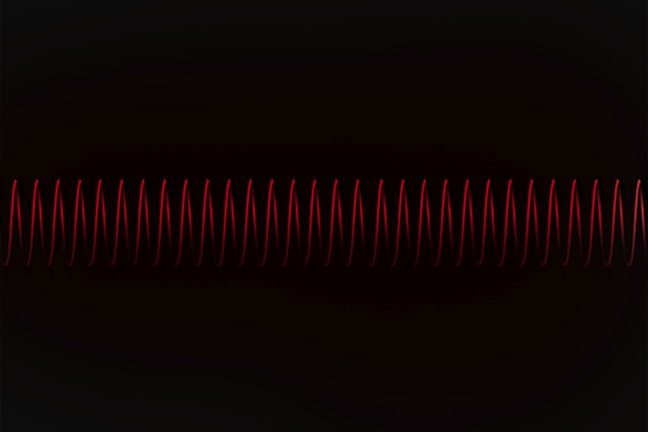 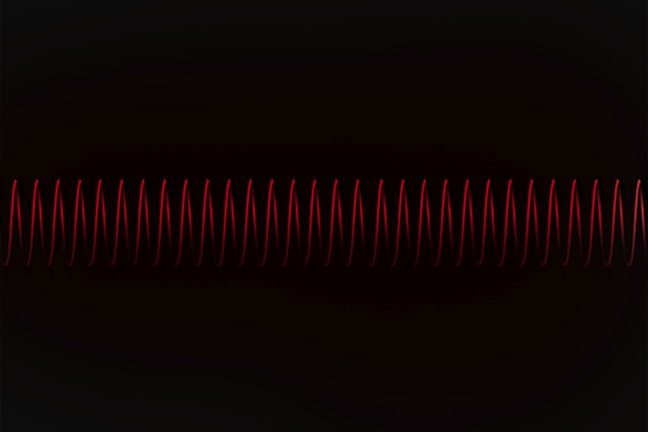 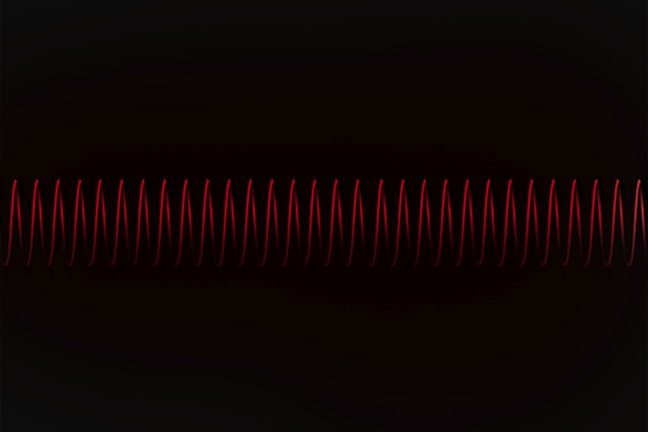 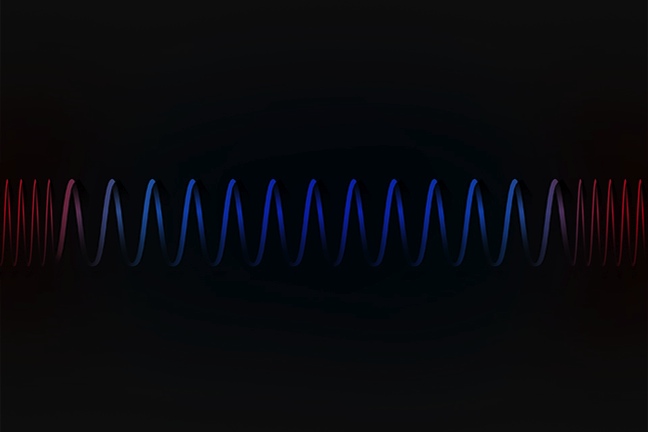 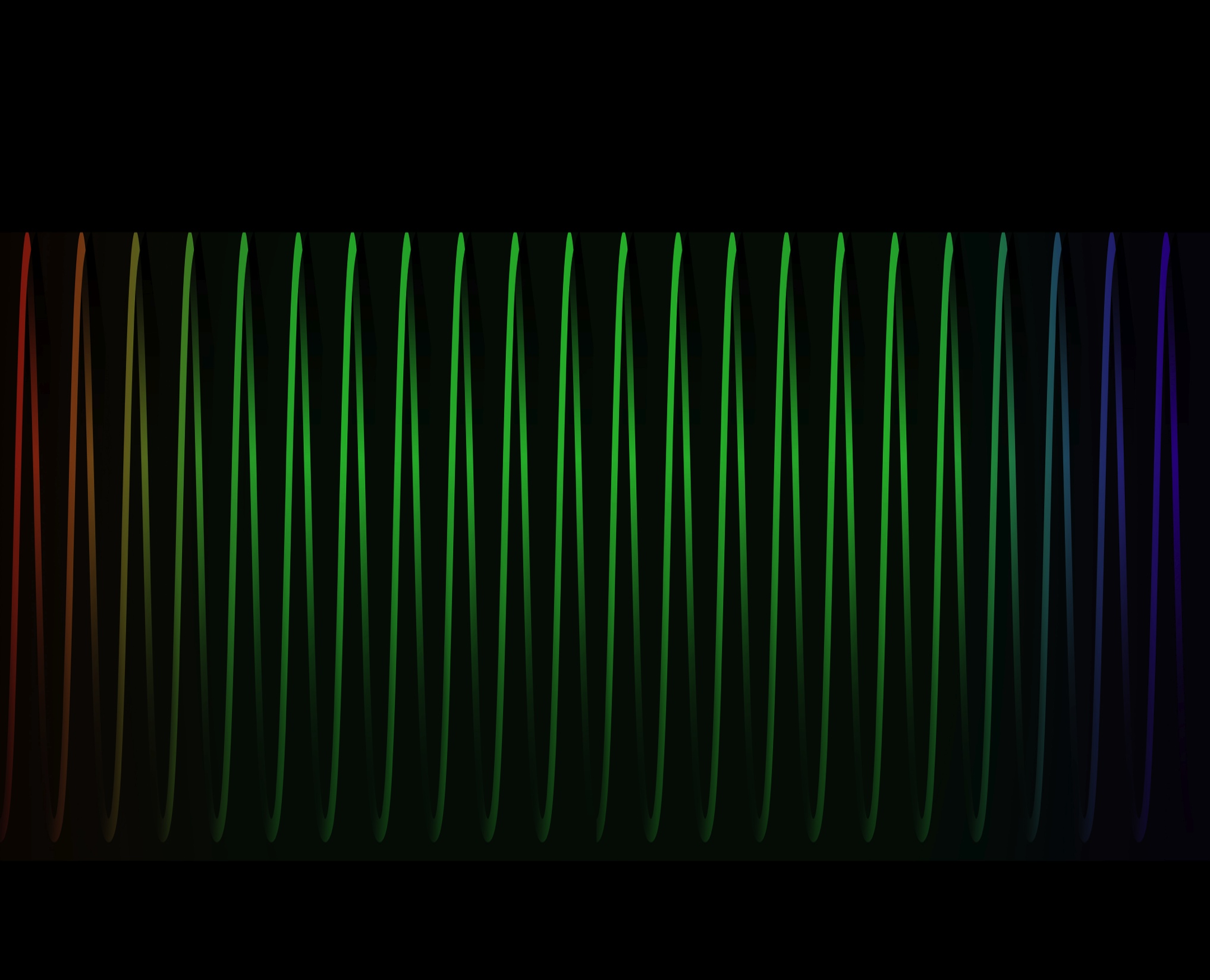 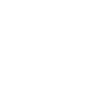 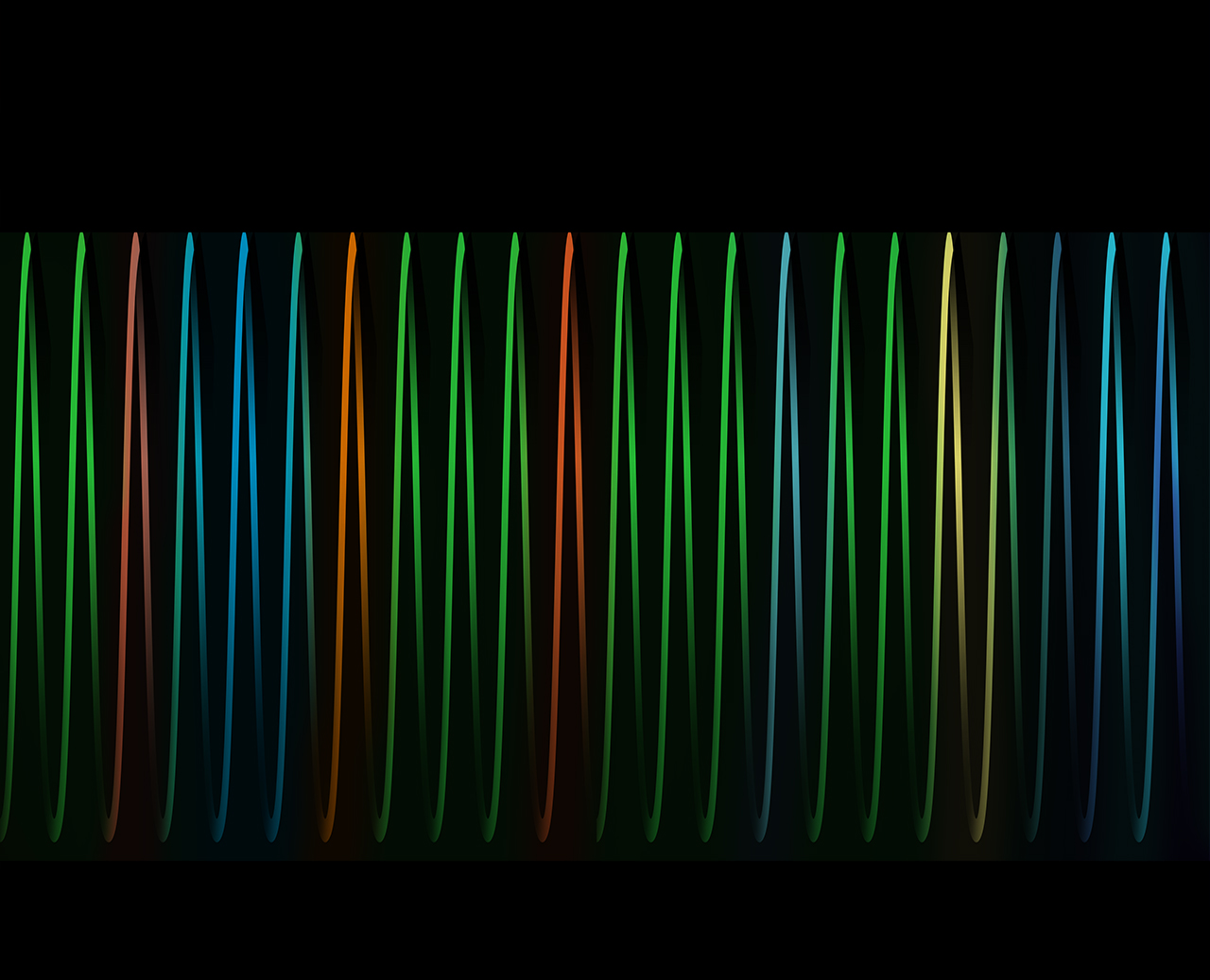 Felicia Cordeiro, Shen Li, Randy Huynh, Yu Xin